Игровые приёмы занятий первых дней ребёнка в школе в свете внедрения ФГОС в образовательный процесс начального и основного общего образованияМаурина Ольга АнатольевнаУчитель начальных классовГБОУ СОШ №1996
2012 - 2013
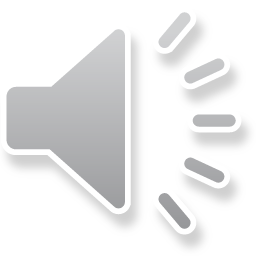 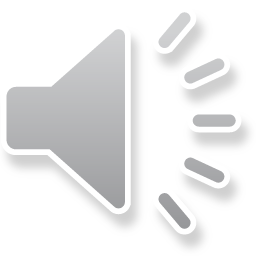 Цели и задачи работы:
Разработать уроки-занятия с использованием игровых приёмов в первые дни ребёнка в школе
Проводить занятия с применением игровых приёмов
Показать положительную роль игры, её благотворное влияние на личностные, регулятивные, познавательные, коммуникативные учебные действия
Показать ведущую роль игры в жизни ребёнка
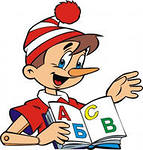 2
ГБОУ СОШ № 1996
Адаптация первоклассников
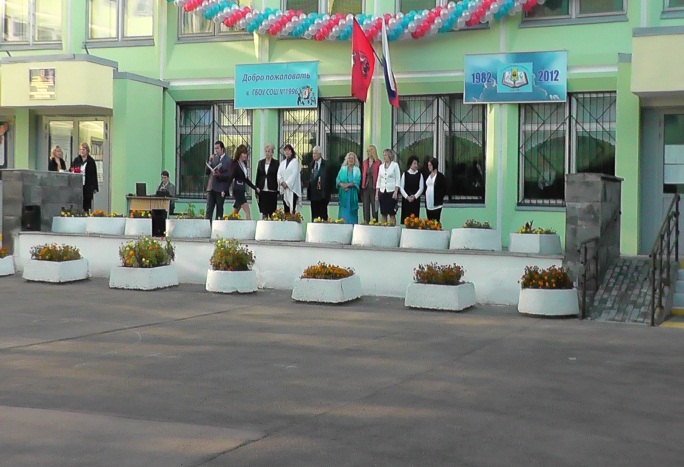 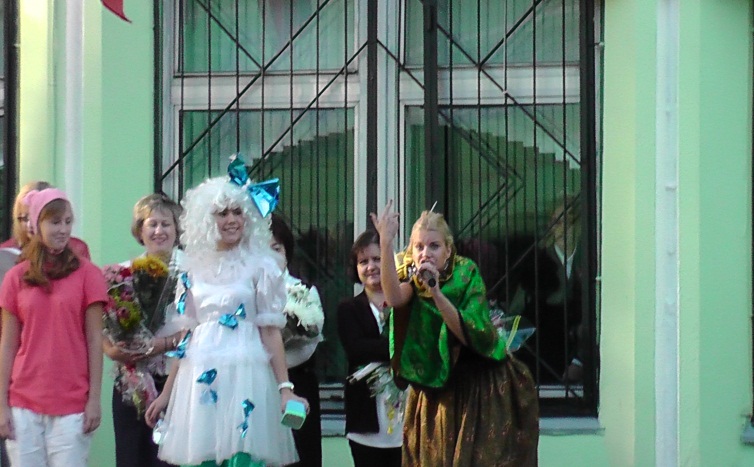 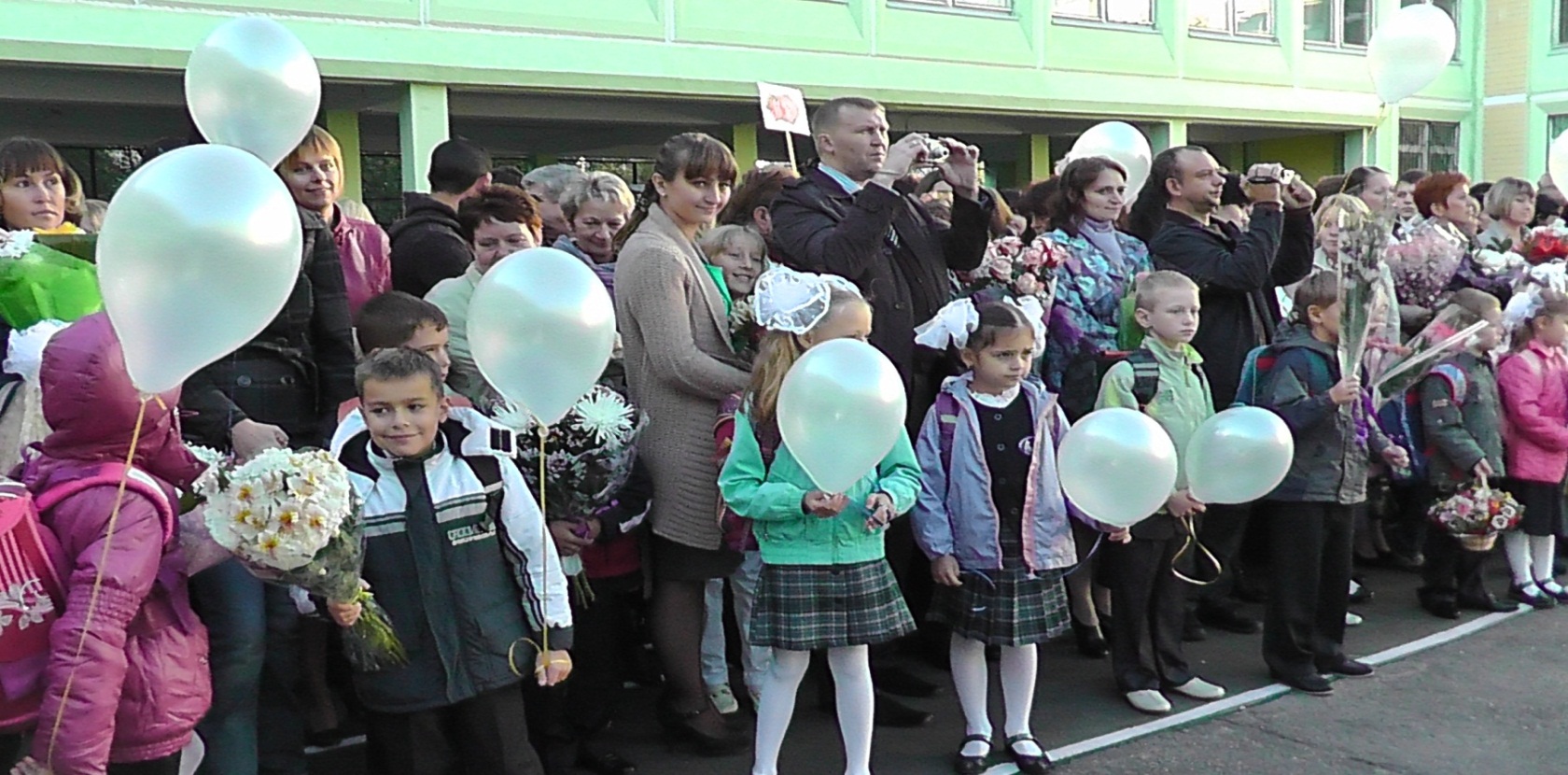 3
ГБОУ СОШ № 1996
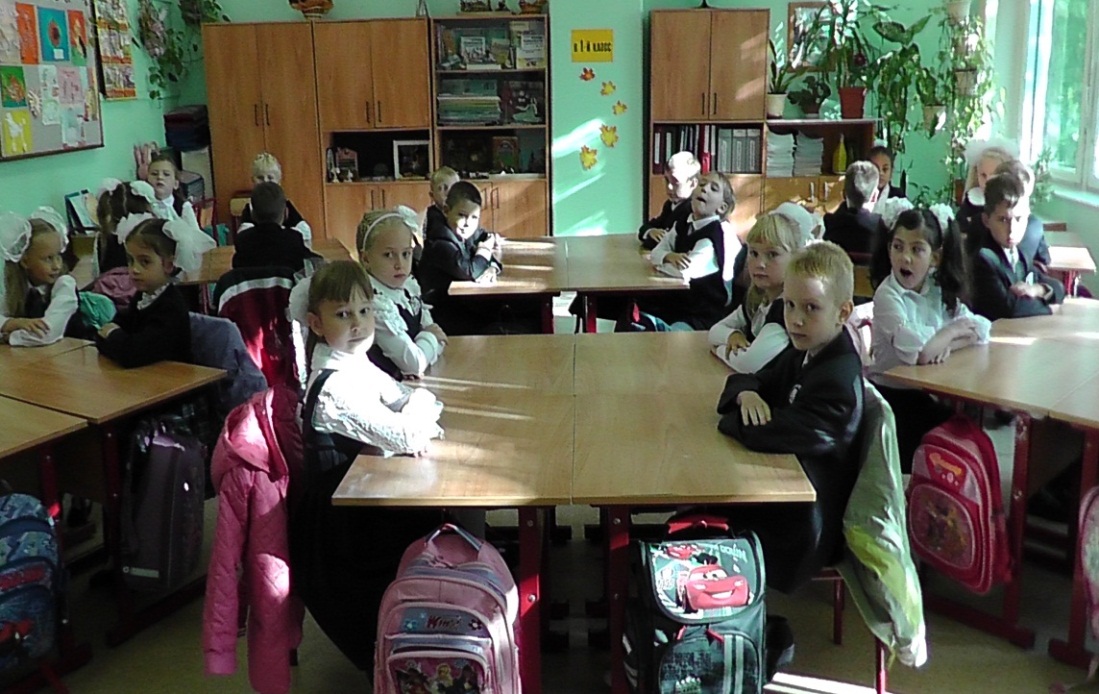 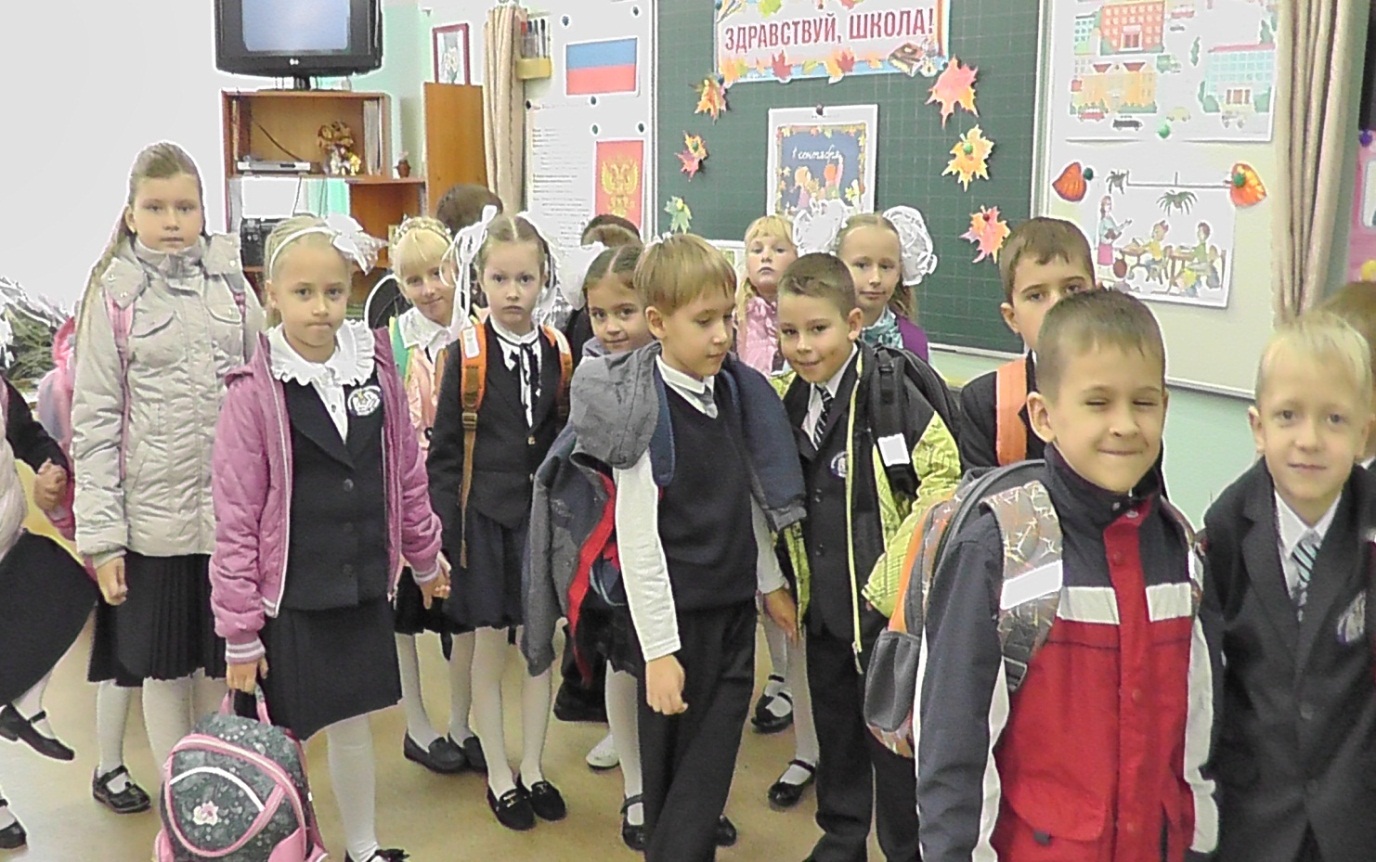 4
ГБОУ СОШ № 1996
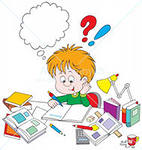 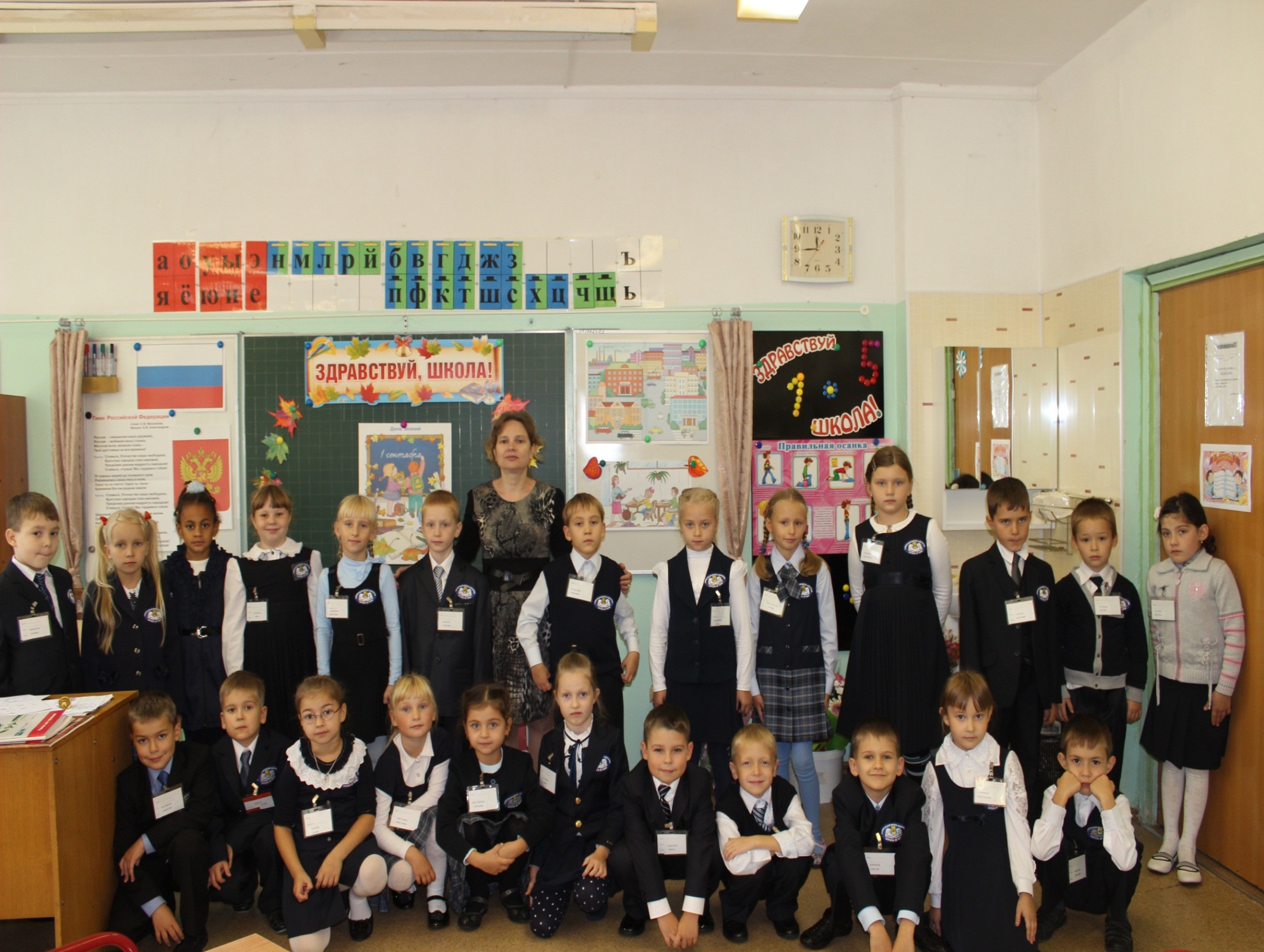 5
ГБОУ СОШ № 1996
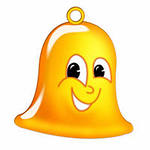 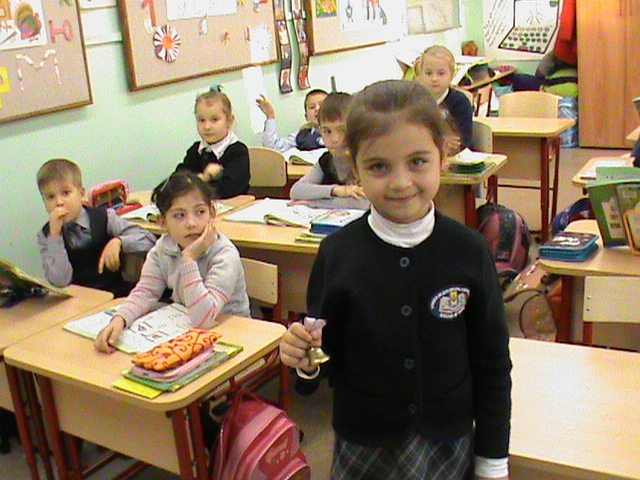 Игра «Пчёлы»
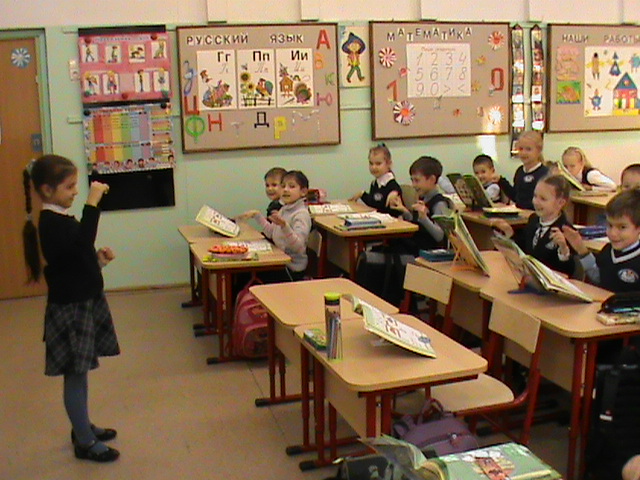 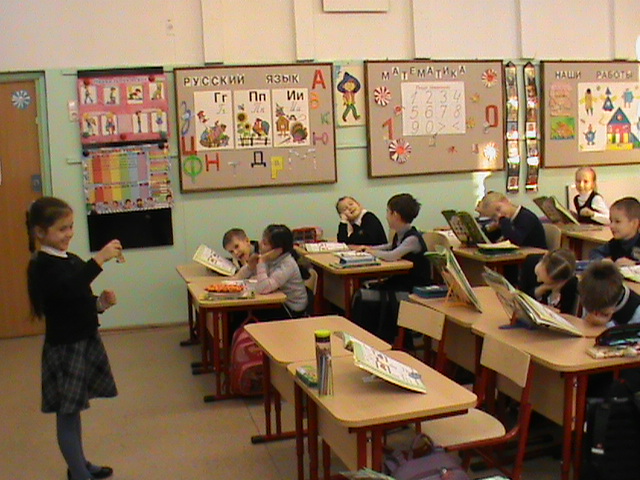 6
ГБОУ СОШ № 1996
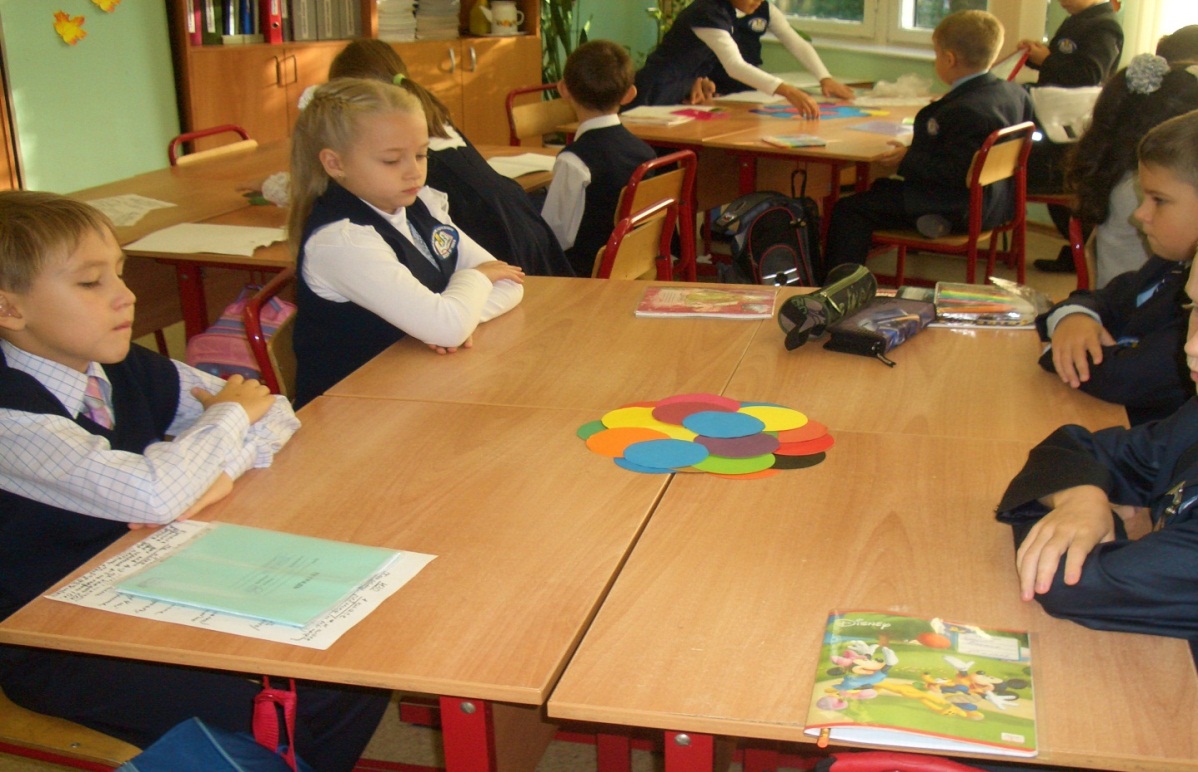 Игра «Школьники - дошкольники»
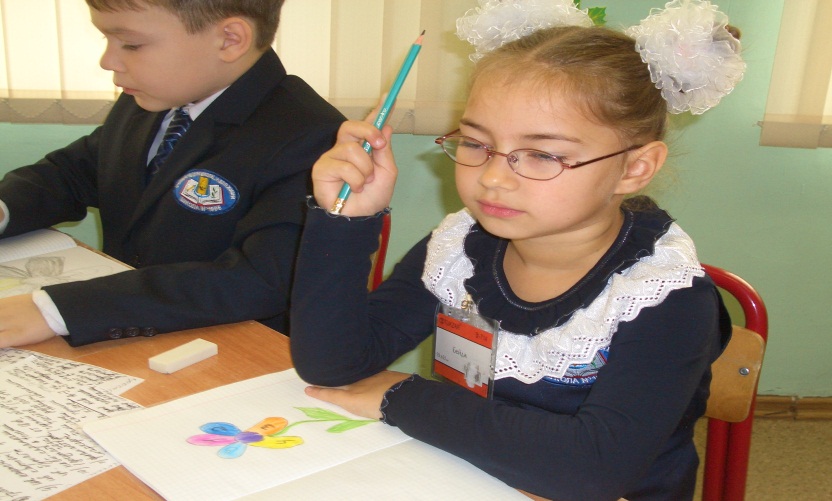 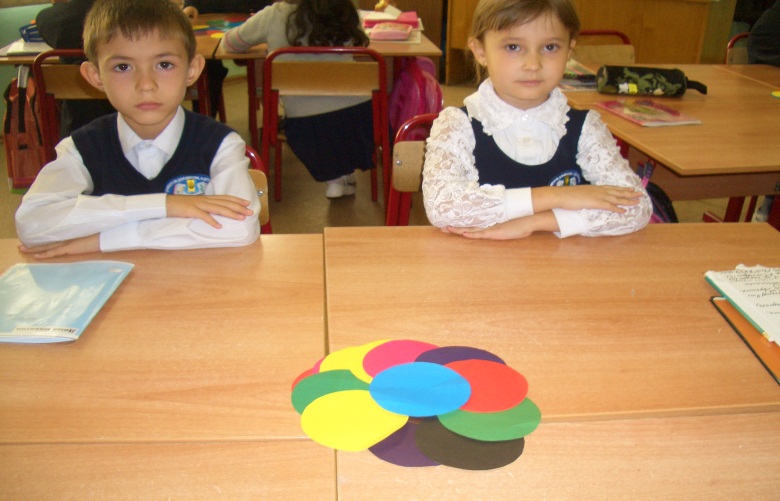 7
ГБОУ СОШ № 1996
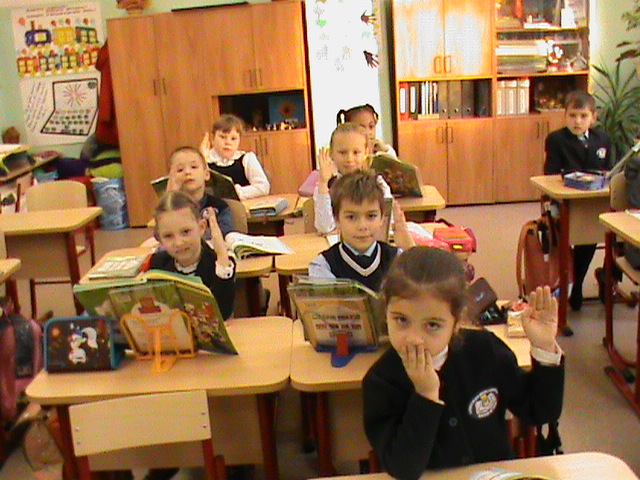 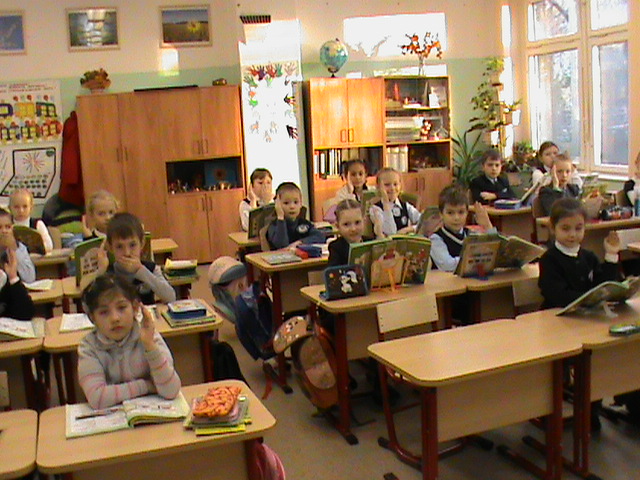 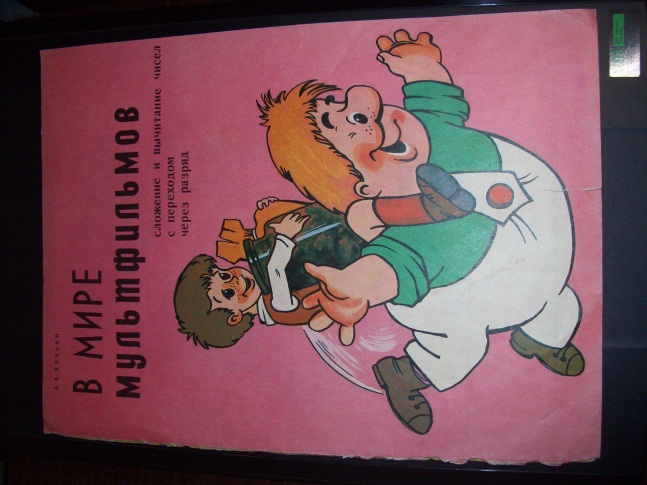 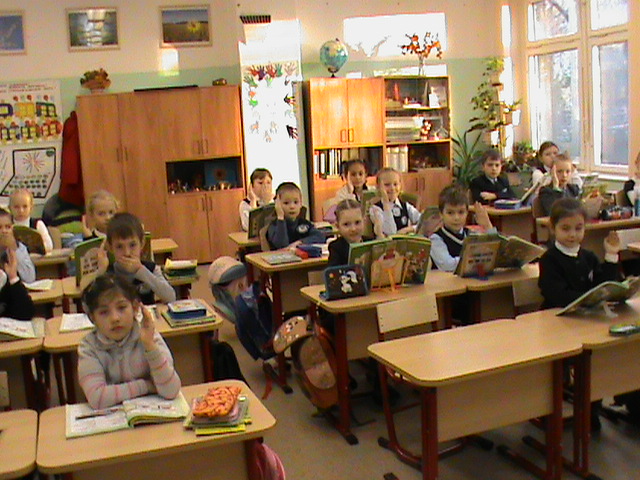 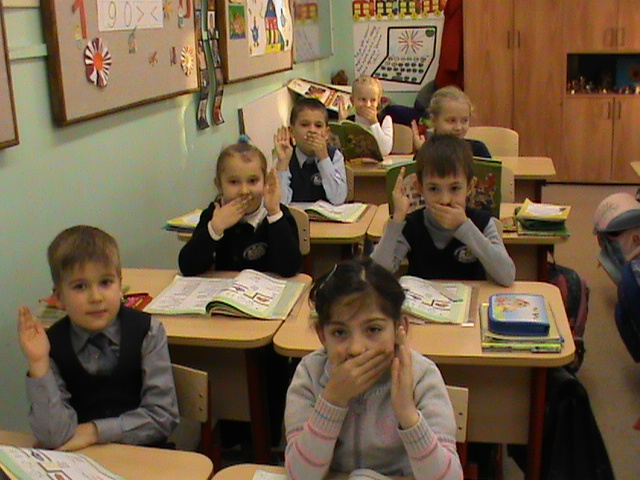 8
ГБОУ СОШ № 1996
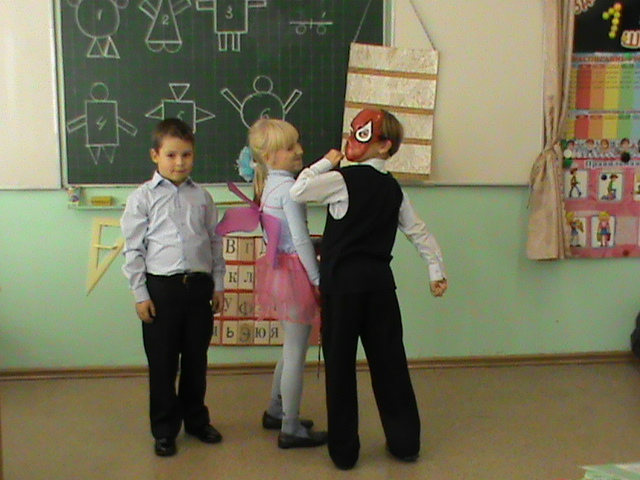 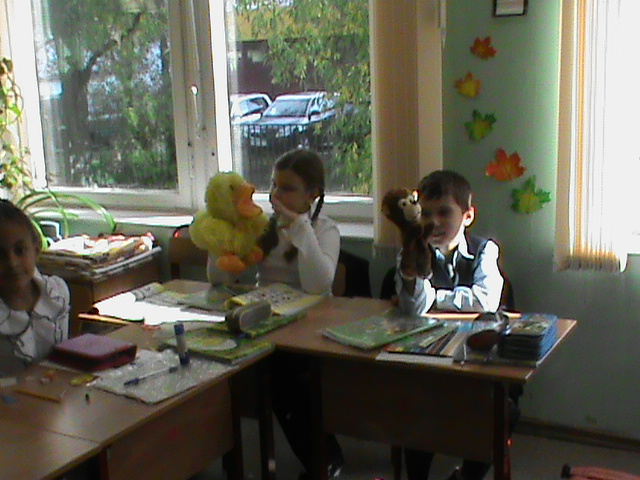 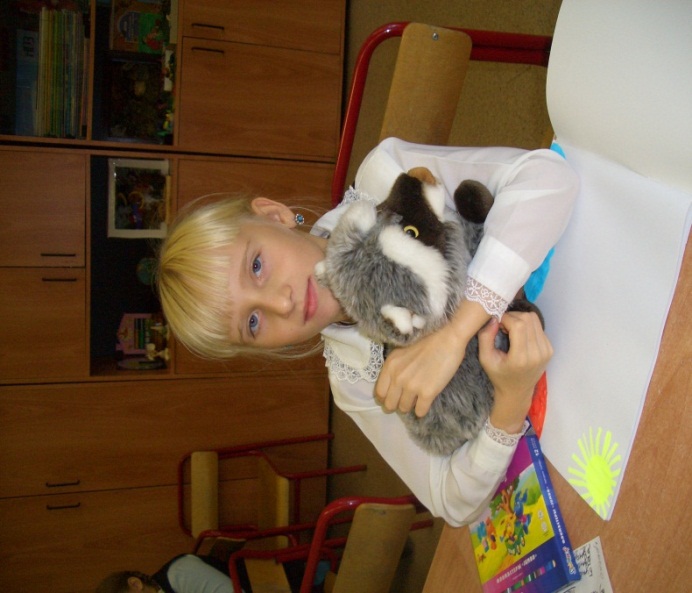 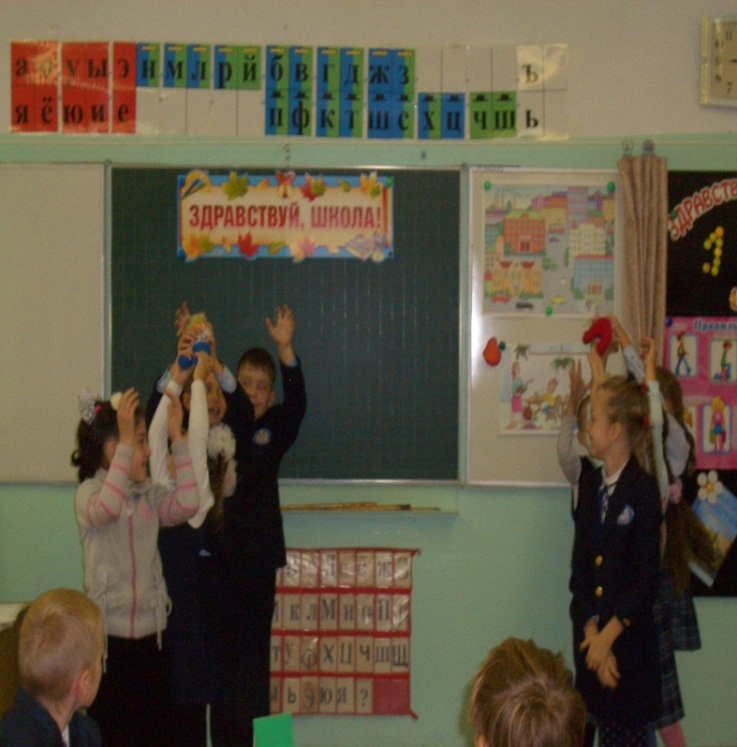 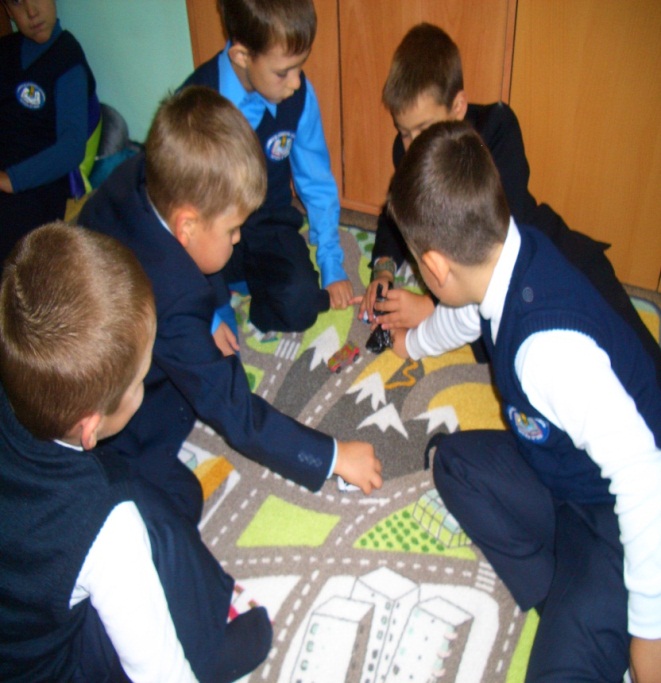 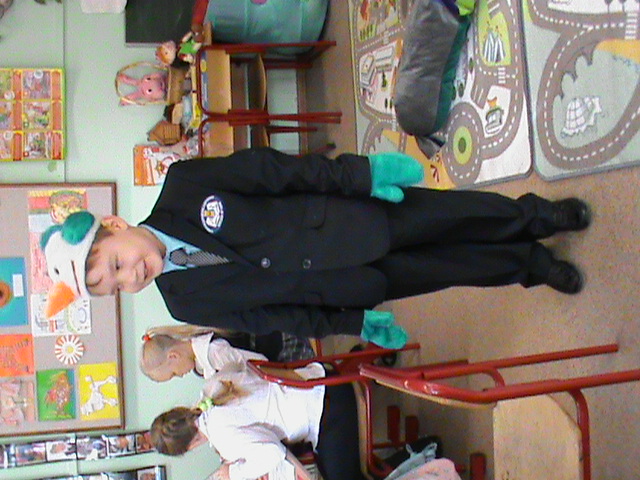 9
ГБОУ СОШ № 1996
Спасибо за внимание!
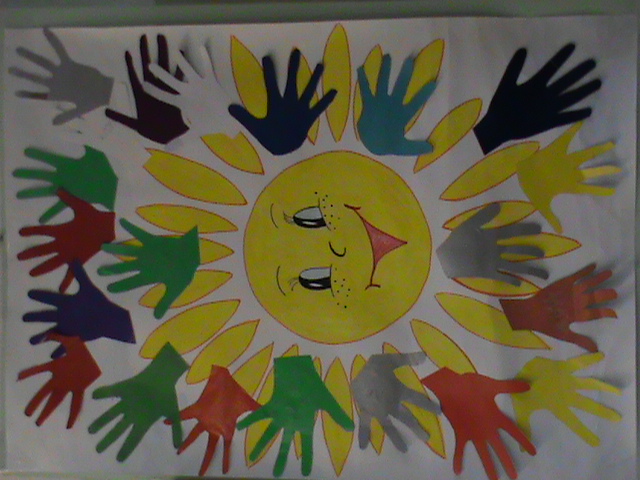 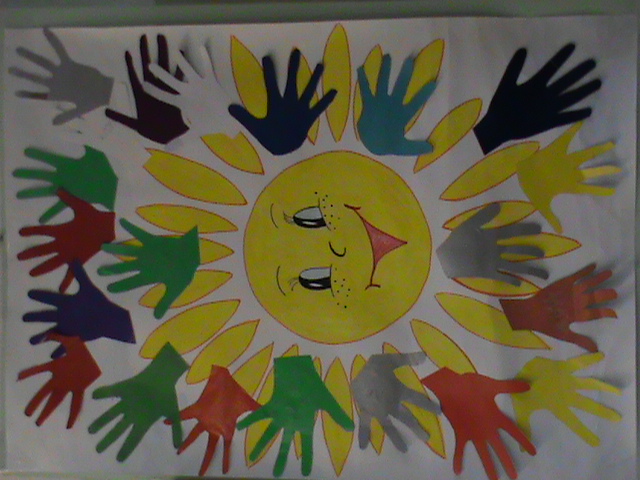 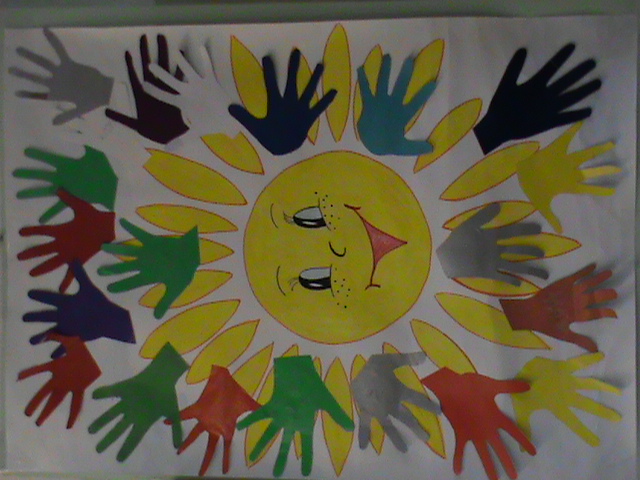 10
ГБОУ СОШ № 1996